BROJEVNI SUSTAVI
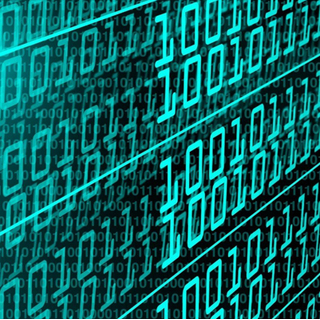 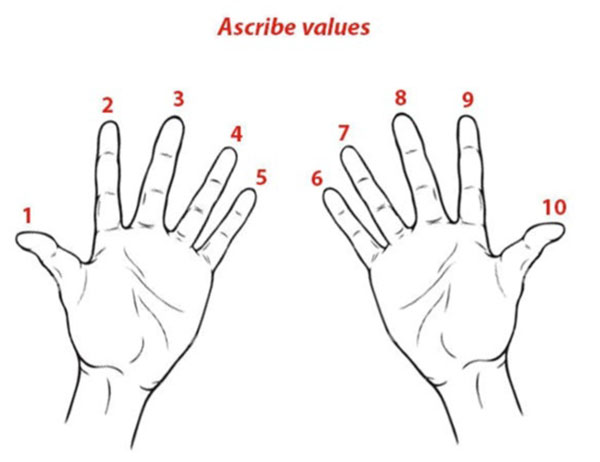 Ishodi nastavne jedinice
Učenici će moći:
definirati brojevni sustav
nabrojiti brojevne sustave i dati konkretan primjer za svaki brojevni sustav
objasniti pojam baze brojevnog sustava i primijeniti to na sve brojevne sustave
pretvoriti broj iz binarnog brojevnog sustava u dekadski i obrnuto
radom u paru dodatno unaprijediti suradničko učenje i usvojiti sadržaj nastavne jedinice
Možeš li objasniti pojam brojevni sustav?

Poznaješ li neki brojevni sustav?

Koji brojevni sustav koristimo u svakodnevnom životu?
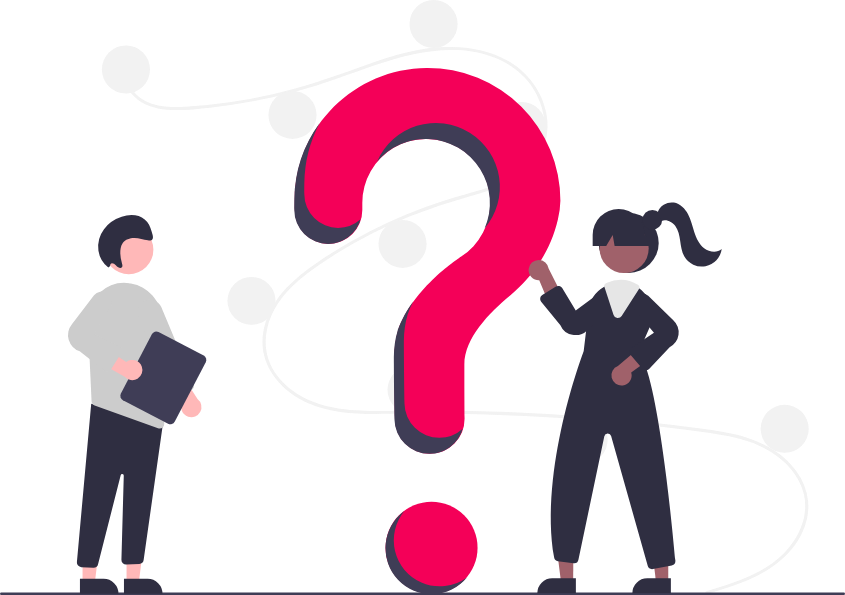 Brojevni sustav
skup znakova i pravila za pisanje tih znakova
kroz povijest nastaju različiti brojevni sustavi

podjela: 
položajni (pozicijski) 
nepoložajni (nepozicijski)
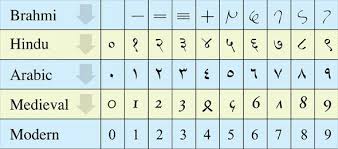 NEPOLOŽAJNI BROJEVNI SUSTAVI
POLOŽAJNI BROJEVNI SUSTAVI
BINARNI
RIMSKI BROJEVI
OKTALNI
DEKADSKI
HEKSADEKADSKI
BAZA BROJEVNOG SUSTAVA
Ukupan broj različitih znakova naziva se bazom brojevnog sustava.
BINARNI – znakovi 0 i 1 (baza 2)
OKTALNI – znakovi 0, 1, 2, 3, 4, 5, 6, 7 (baza 8)
DEKADSKI - znakovi 0, 1, 2, 3, 4, 5, 6, 7, 8, 9 (baza 10)
HEKSADEKADSKI - znakovi 0, 1, 2, 3, 4, 5, 6, 7, 8, 9, A, B, C, D, E, F (baza 16)
zadatak:
Zapiši po jedan primjer broja napisanog u binarnom, oktalnom, dekadskom i heksadekadskom brojevnom sustavu.


Zapiši jedan primjer rimskog broja.
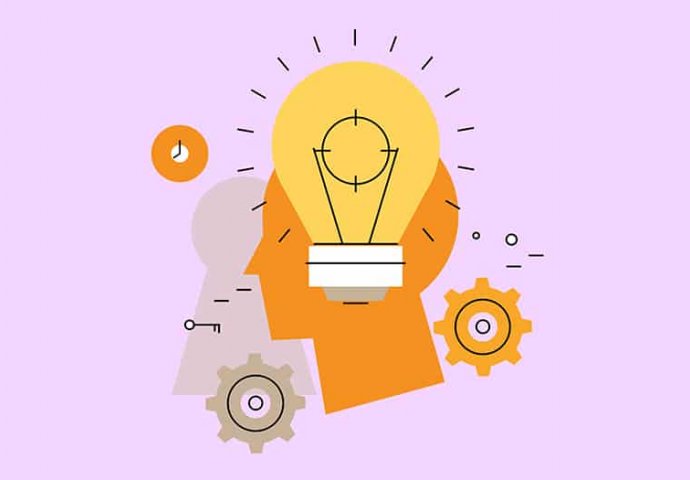 potencija
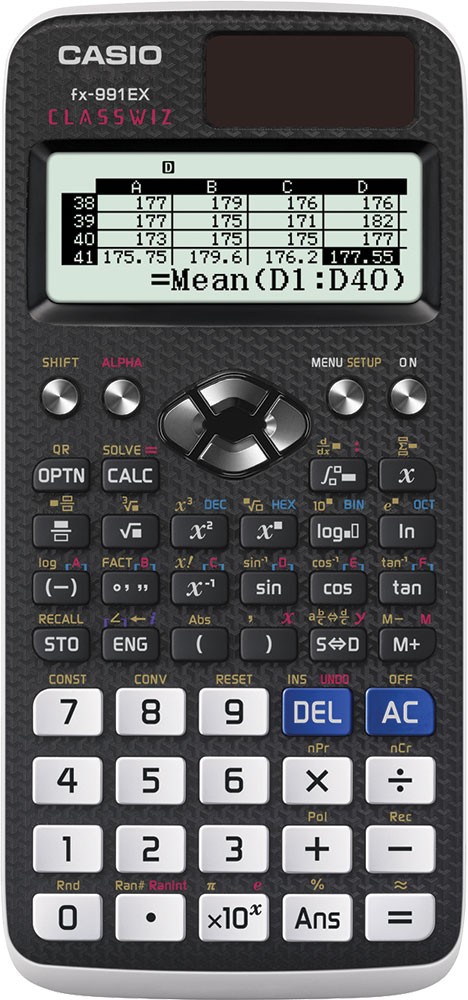 POLOŽAJNI BROJEVNI SUSTAVI
vrijednost znamenke ovisi o njenom položaju u zapisu broja
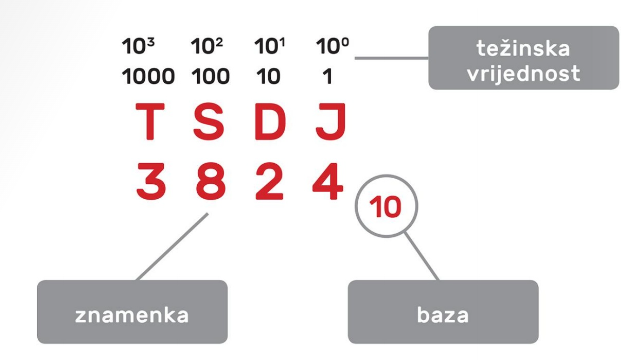 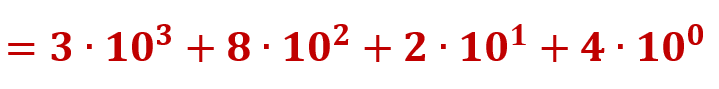 zadatak:
pitanja za ponavljanje
Što je brojevni sustav?
Kako dijelimo brojevne sustave?
Navedi primjere položajnih brojevnih sustava?
Objasni koji znakovi pripadaju svakom od položajnih brojevnih sustava i koja je baza.
BINARNI I DEKADSKI BROJEVNI SUSTAV
PRETVORBA IZ BINARNOG U DEKADSKI
PRETVORBA IZ BINARNOG U DEKADSKI
PRETVORBA IZ DEKADSKOG U BINARNI
R
J
E
Š
E
NJ
E
PRETVORBA IZ DEKADSKOG U BINARNI
ZADATAK ZA „SUSJEDA”
Zadaj sam sebi jedan broj u binarnom brojevnom sustavu (susjed ga ne smije vidjeti  ) i pretvori ga u dekadski brojevni sustav.
Nakon toga dobiveni rezultat pretvaranja u dekadskom sustavu reci svom susjedu u klupi, a on taj broj treba ponovno pretvoriti u binarni brojevni sustav.
Provjerite jeste li na kraju dobili onaj broj kojeg je susjed sam sebi zadao.

Ako niste, nađite grešku jer netko je sigurno pogriješio!
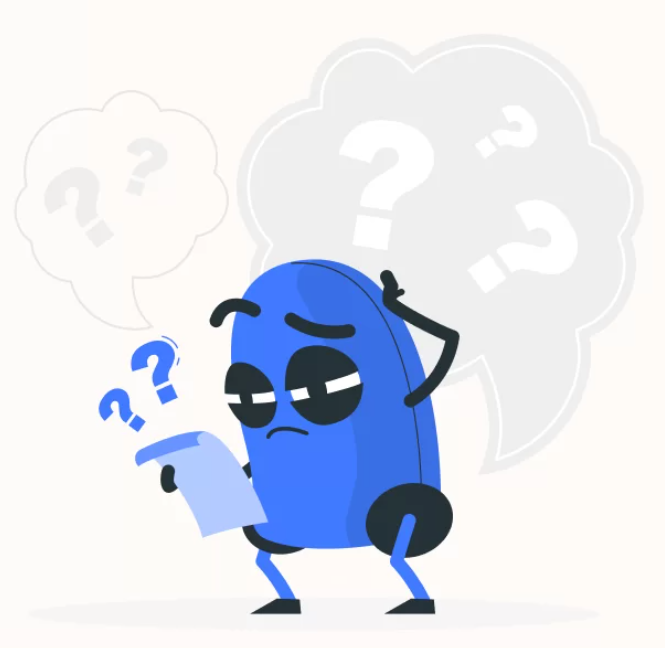